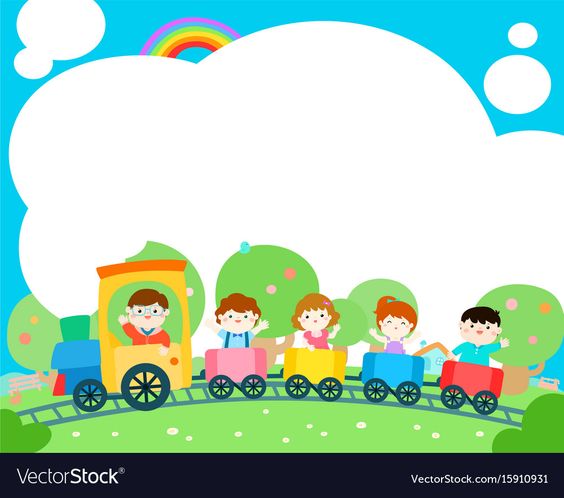 TRƯỜNG TIỂU HỌC ĐOÀN KẾT
Chào mừng các con lớp 3                   đến với tiết Thể dục
BÀI 22: ĐỘNG TÁC TOÀN THÂN
CỦA BÀI THỂ DỤC PHÁT TRIỂN CHUNG
Mục tiêu, yêu cầu cần đạt:
Học động tác toàn thân. Yêu cầu thực hiện tương đối đúng.
Chơi trò chơi “Nhóm ba, nhóm bảy”. Yêu cầu biết tham gia chơi tương đối chủ động.
KHỞI ĐỘNG
(xem clip)
I. ĐỘNG TÁC TOÀN THÂN
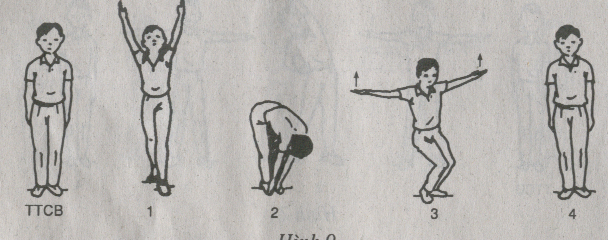 II. TRÒ CHƠI “KẾT BẠN”
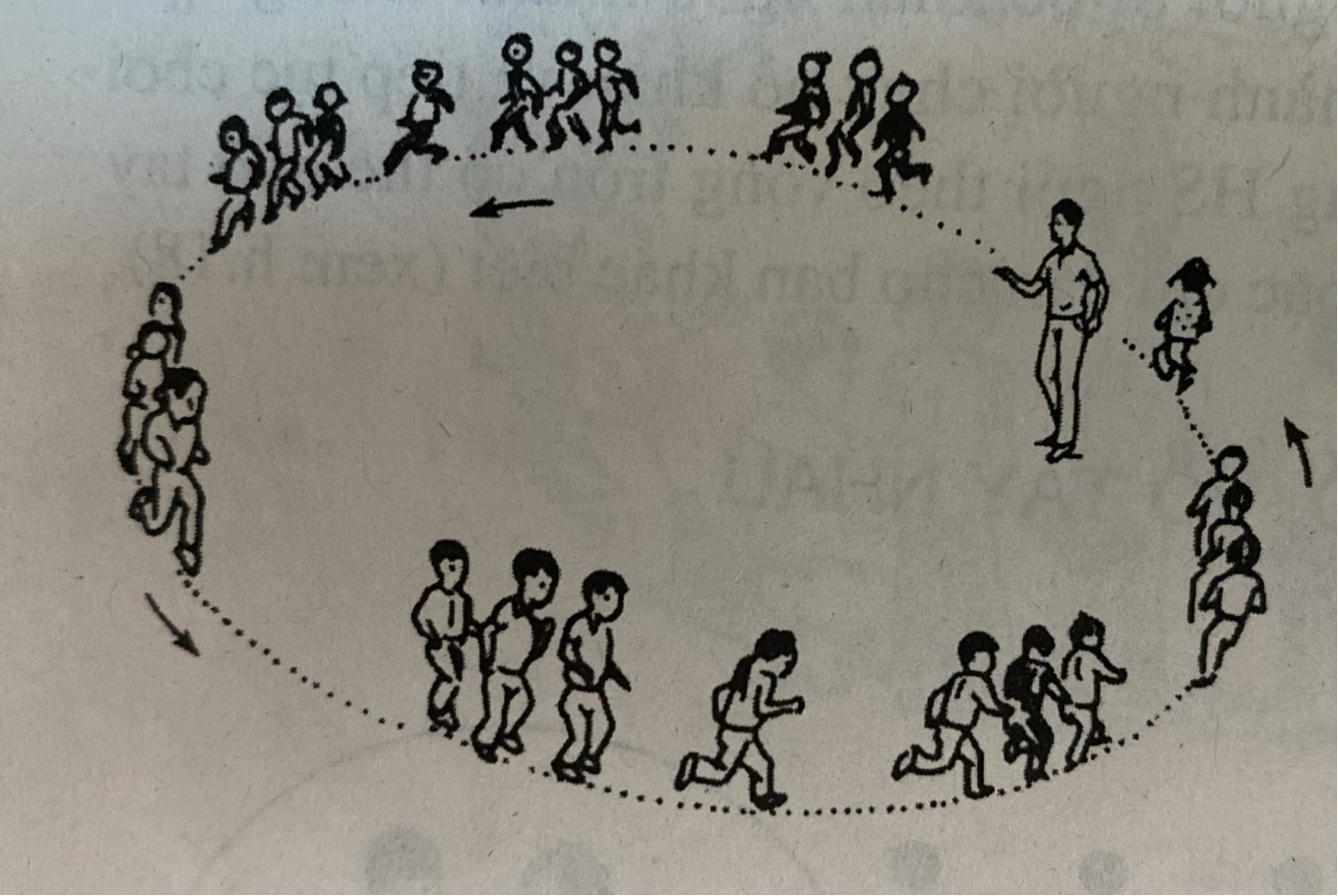 THẢ LỎNG
(xem clip)
Hệ thống lại bài học:
Học động tác toàn thân.
Chơi trò chơi: “Kết bạn”